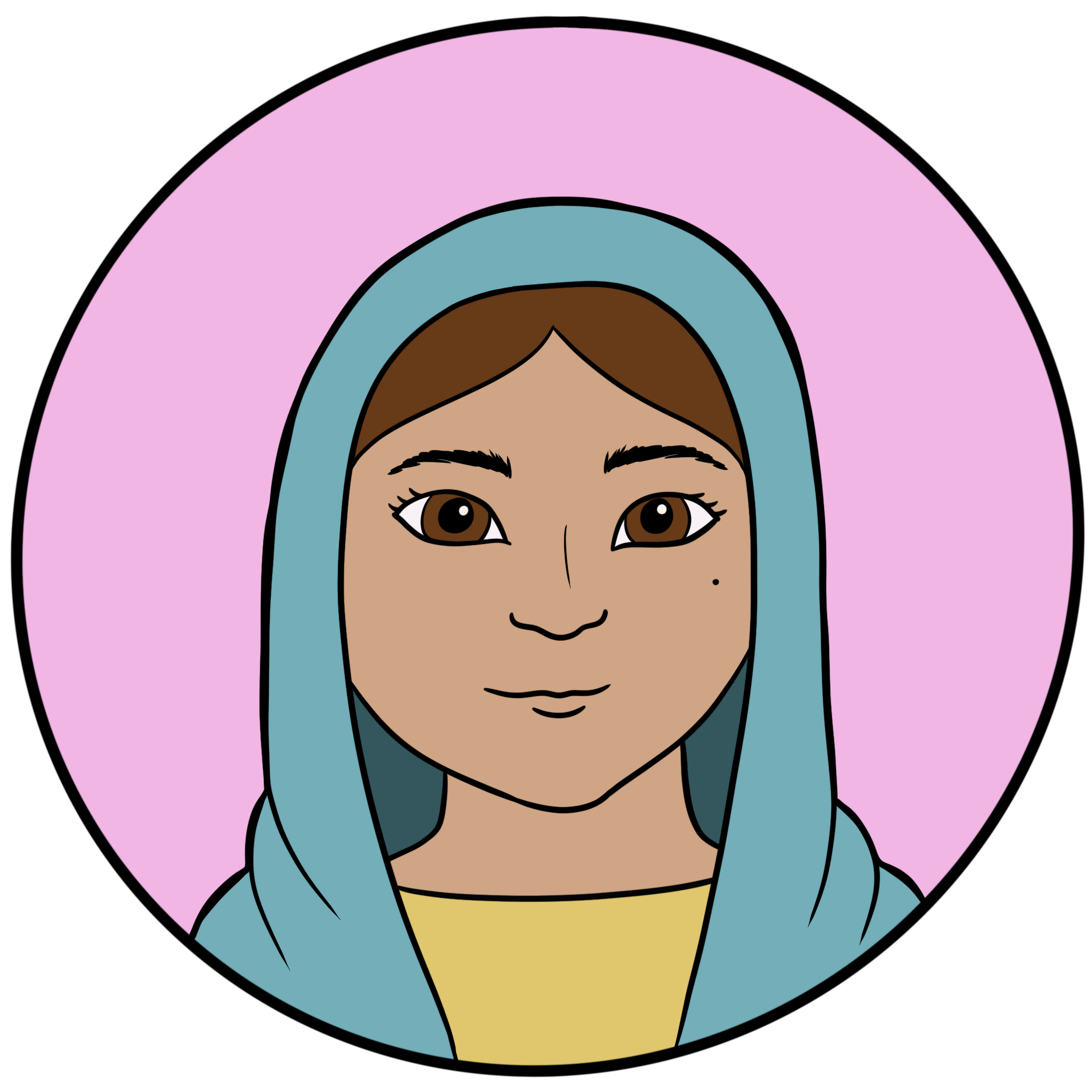 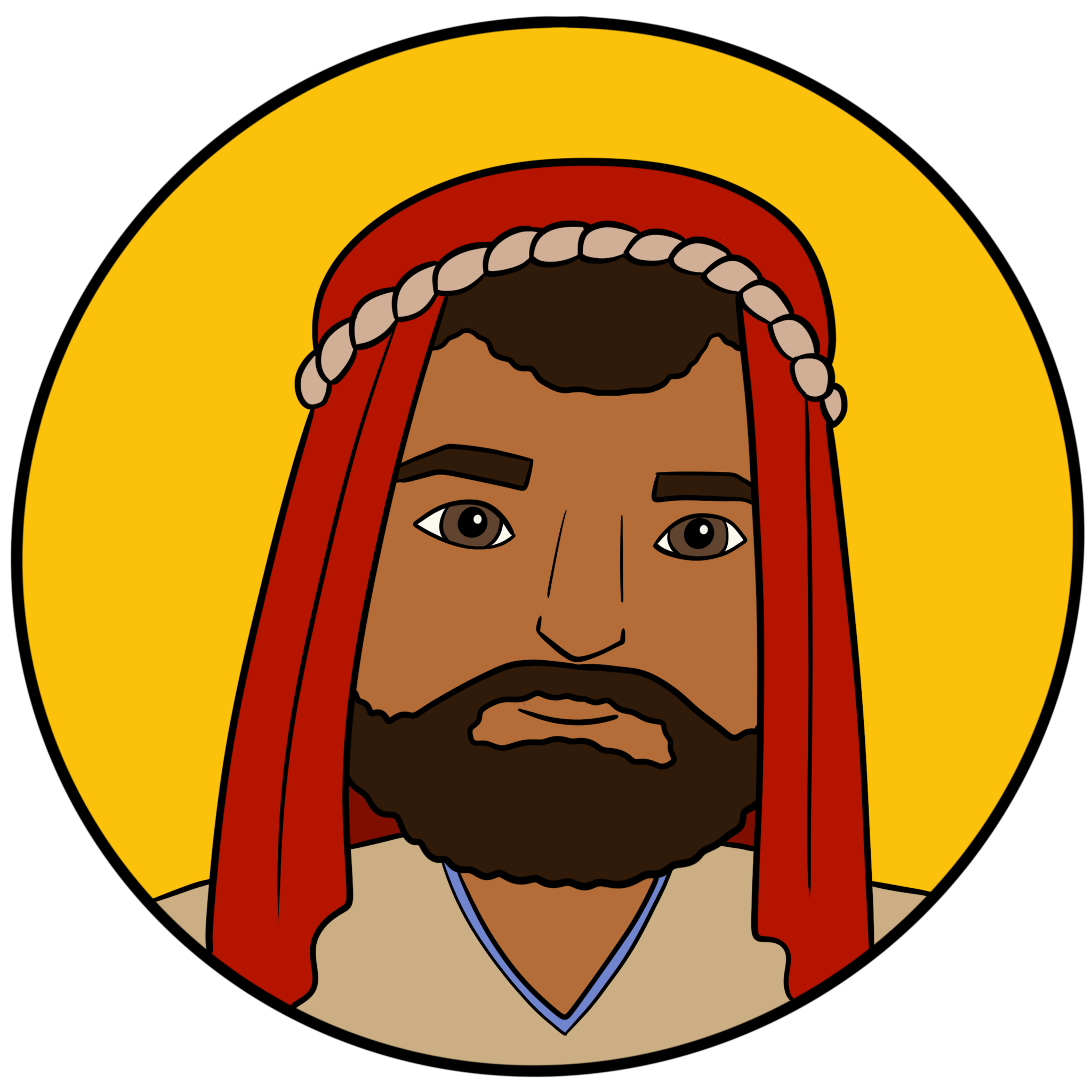 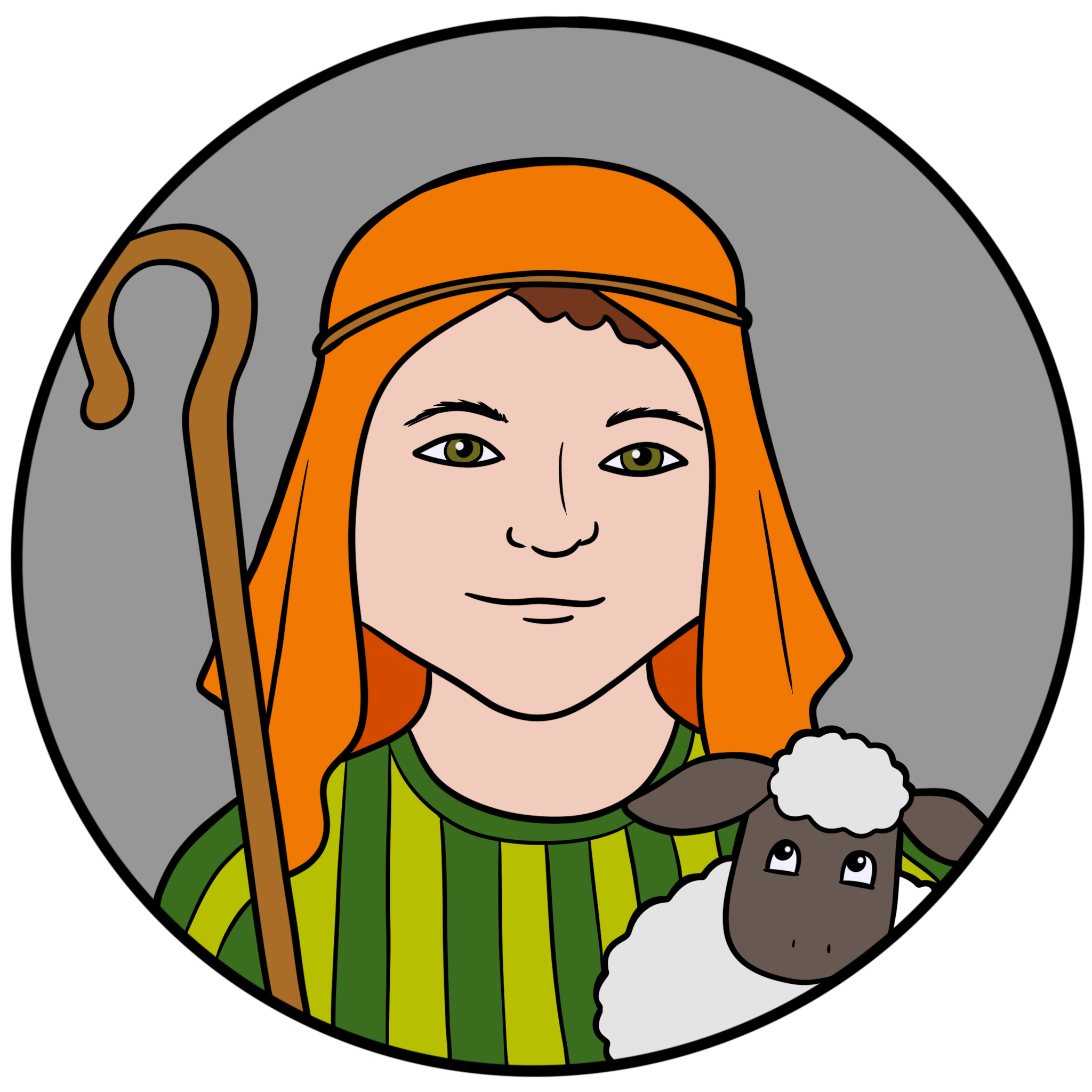 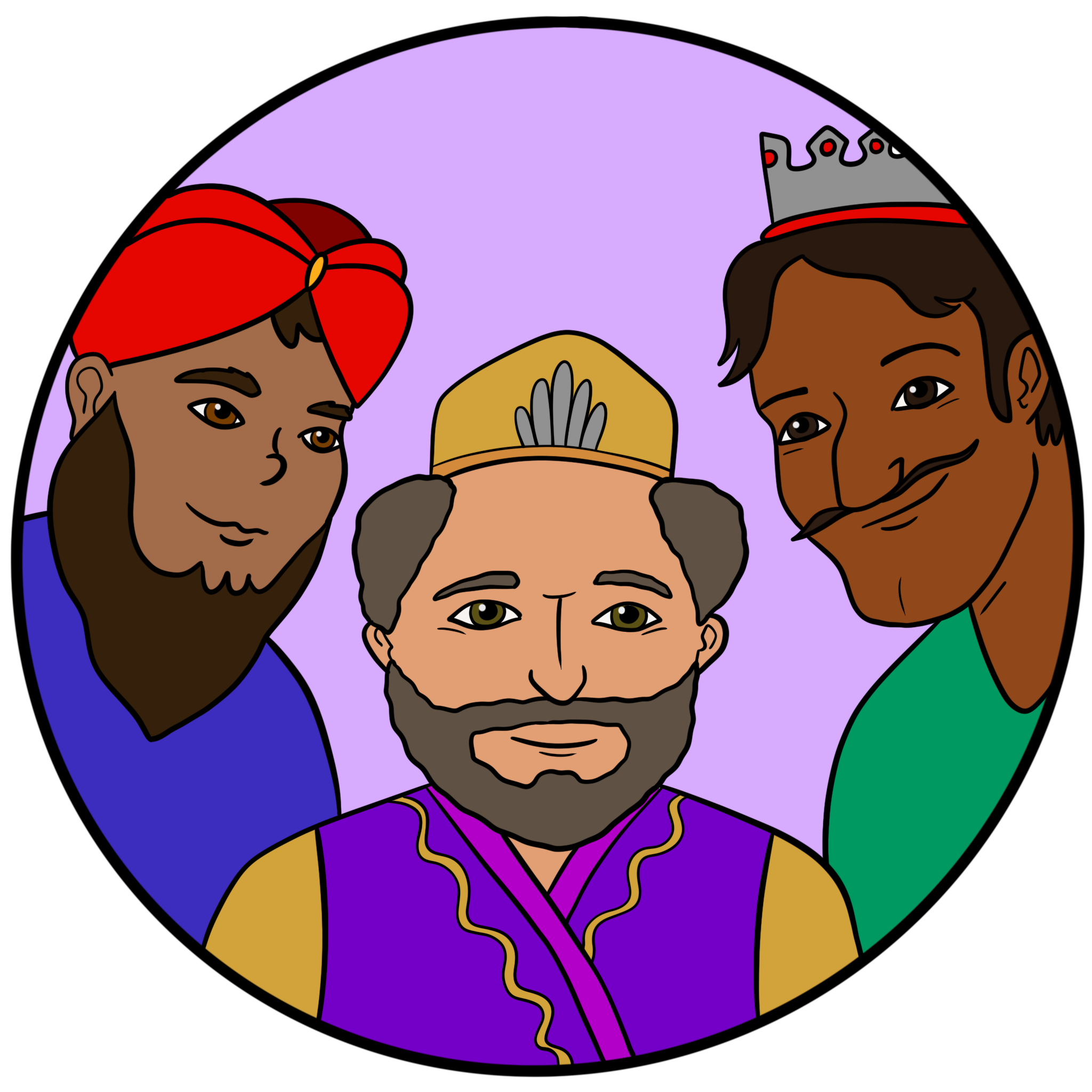 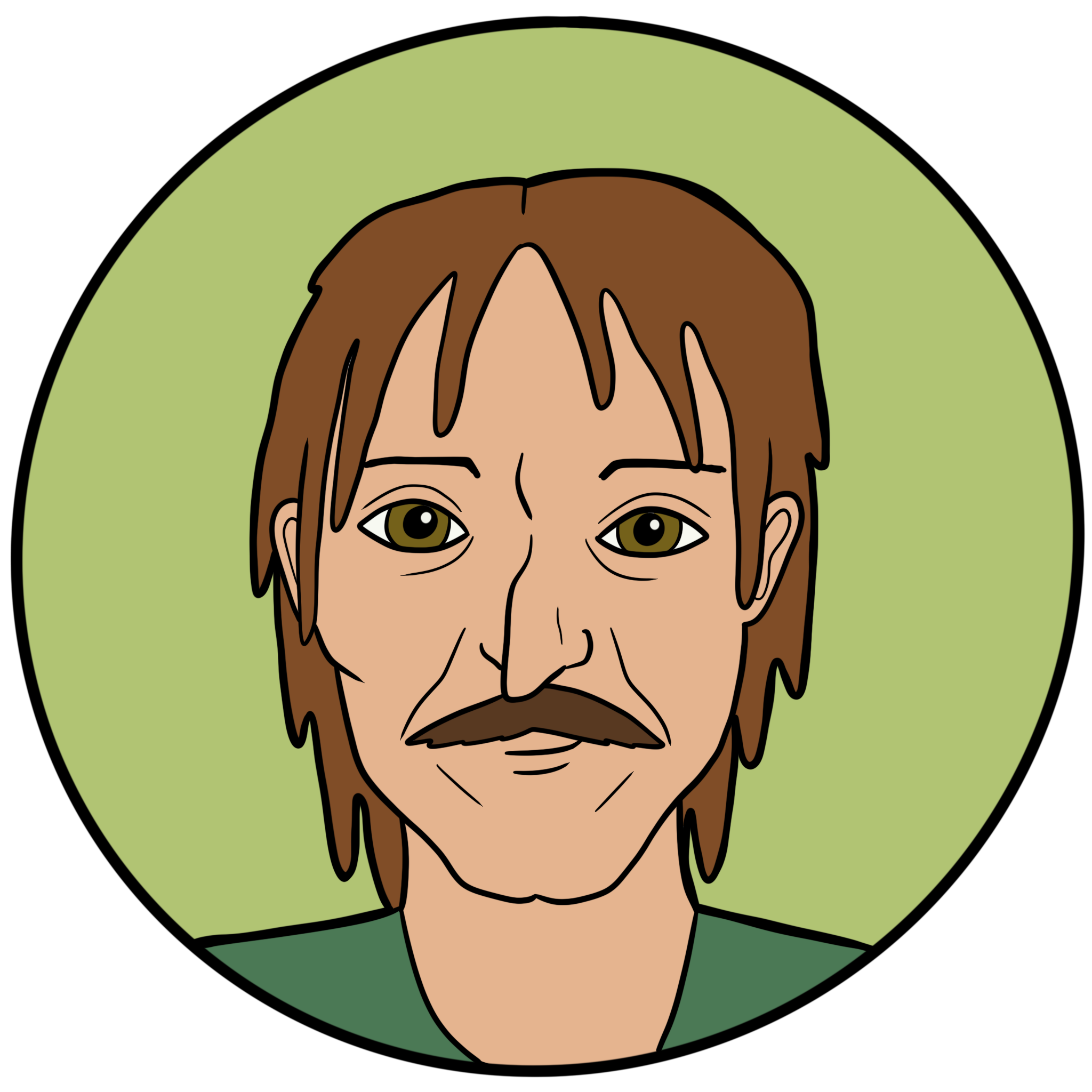 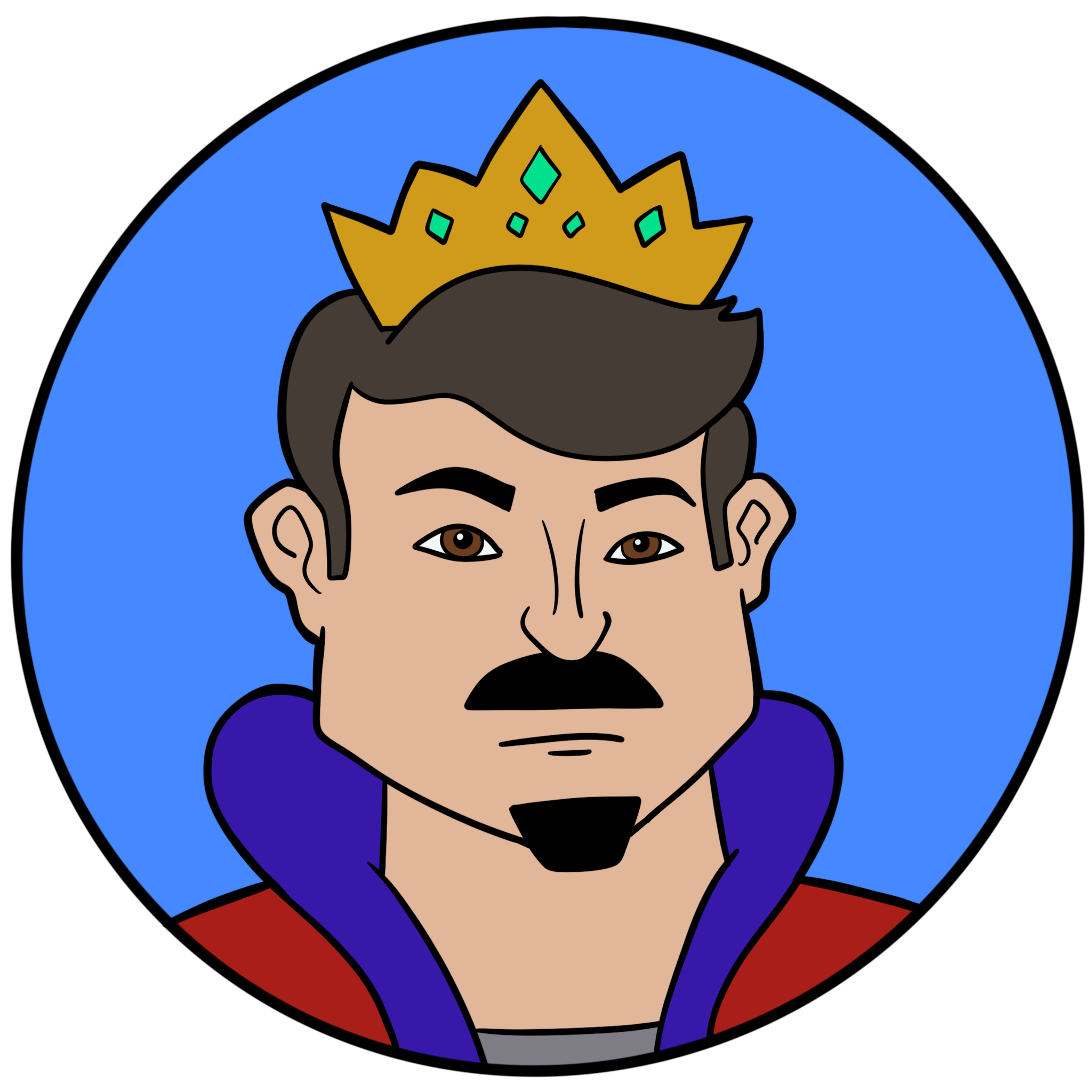 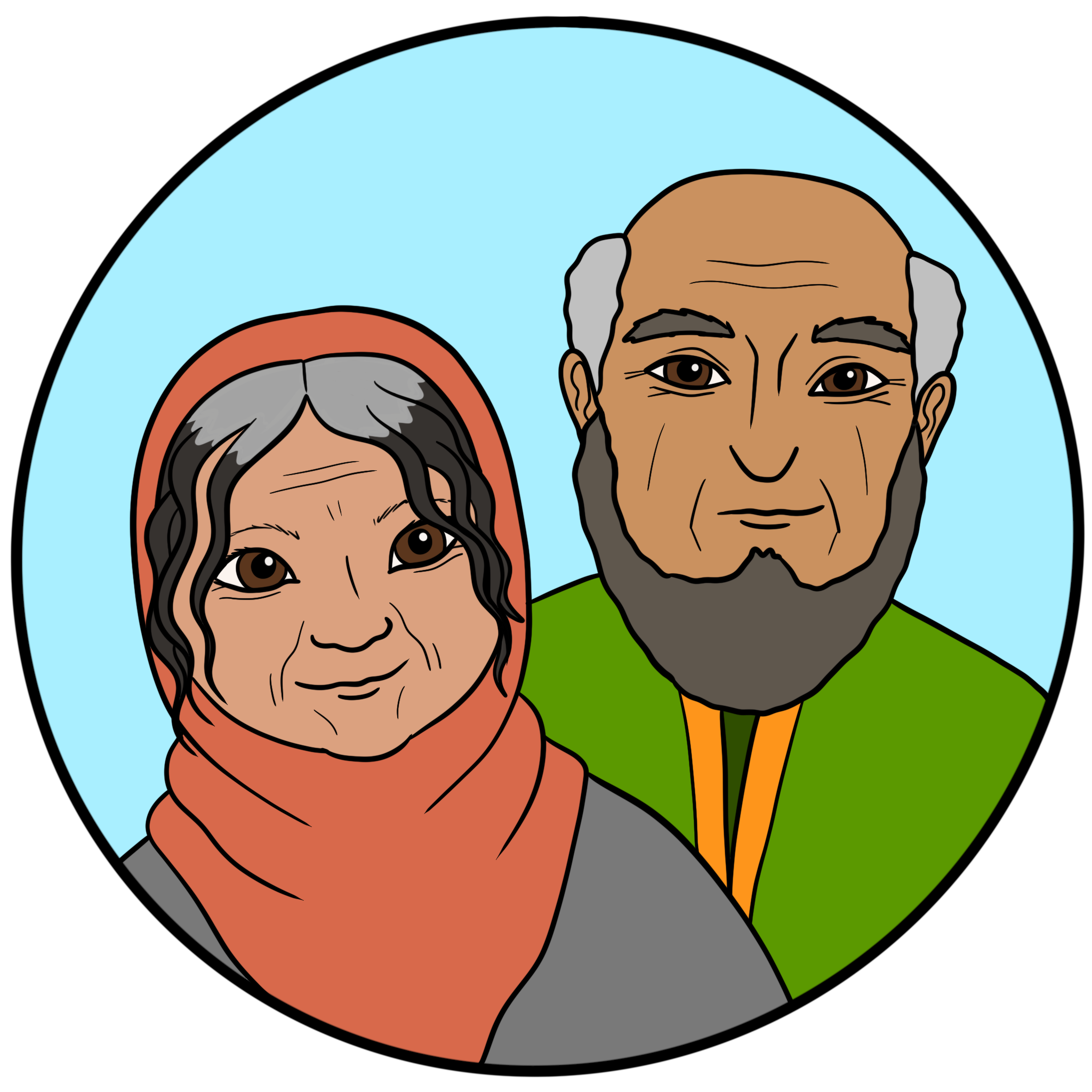 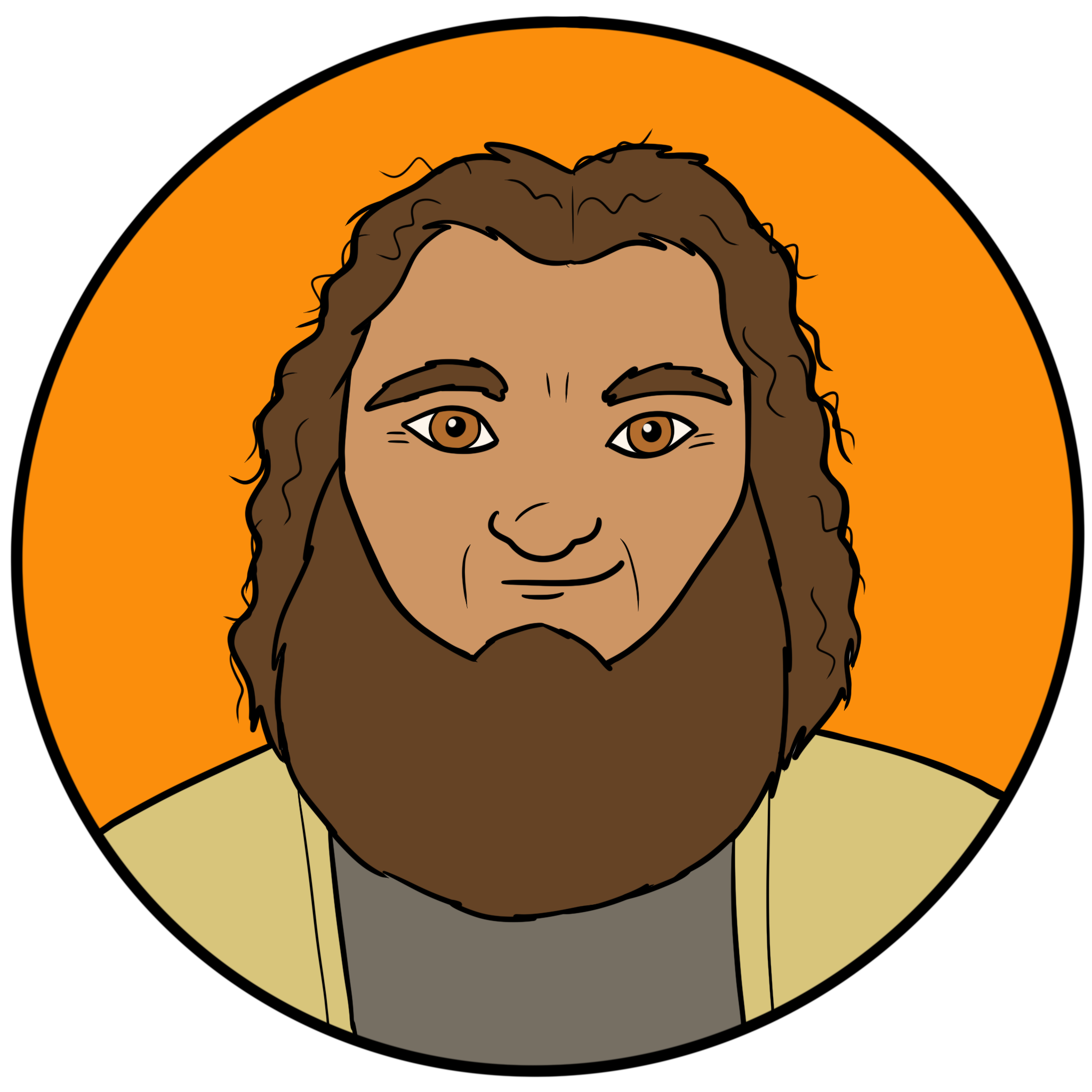 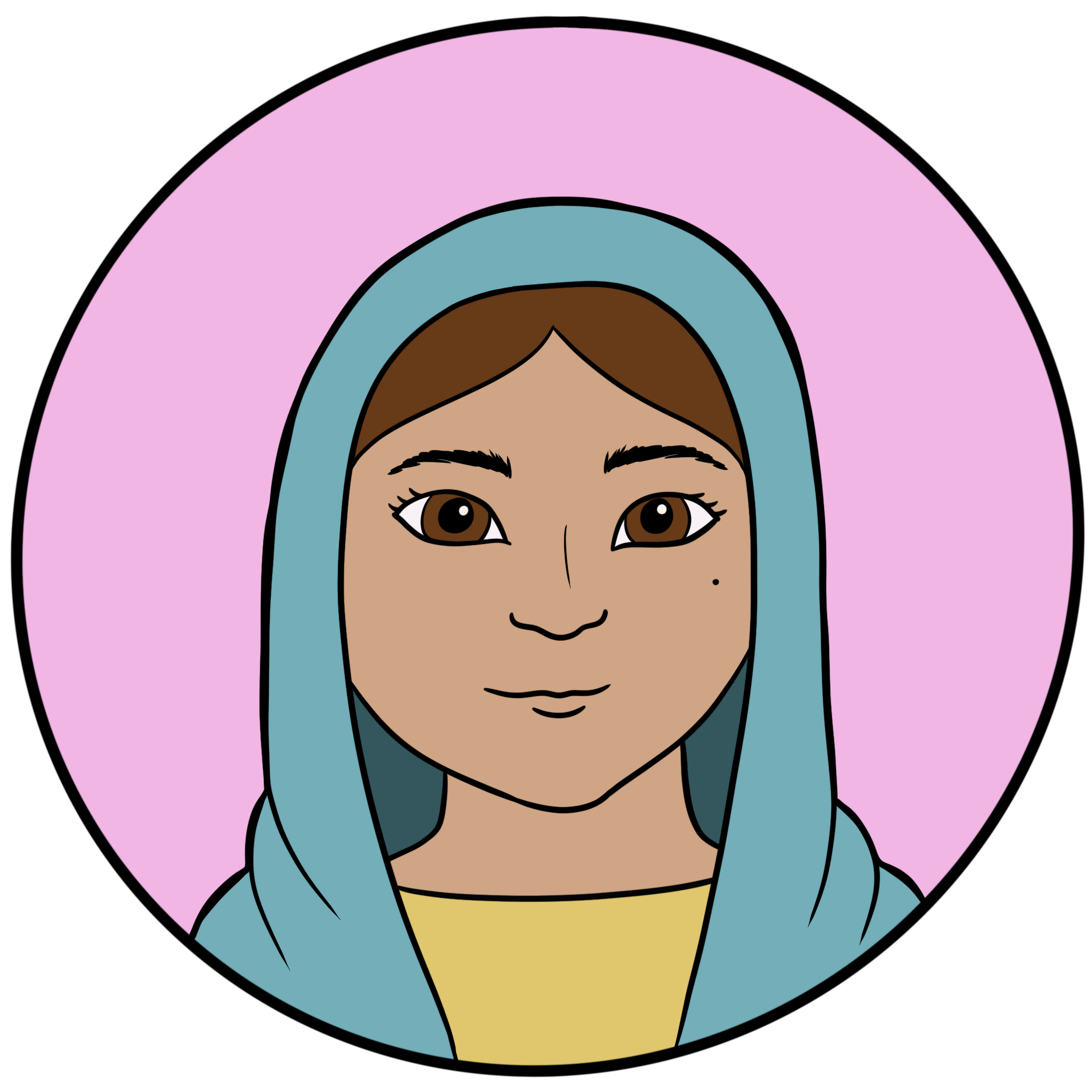 Mary
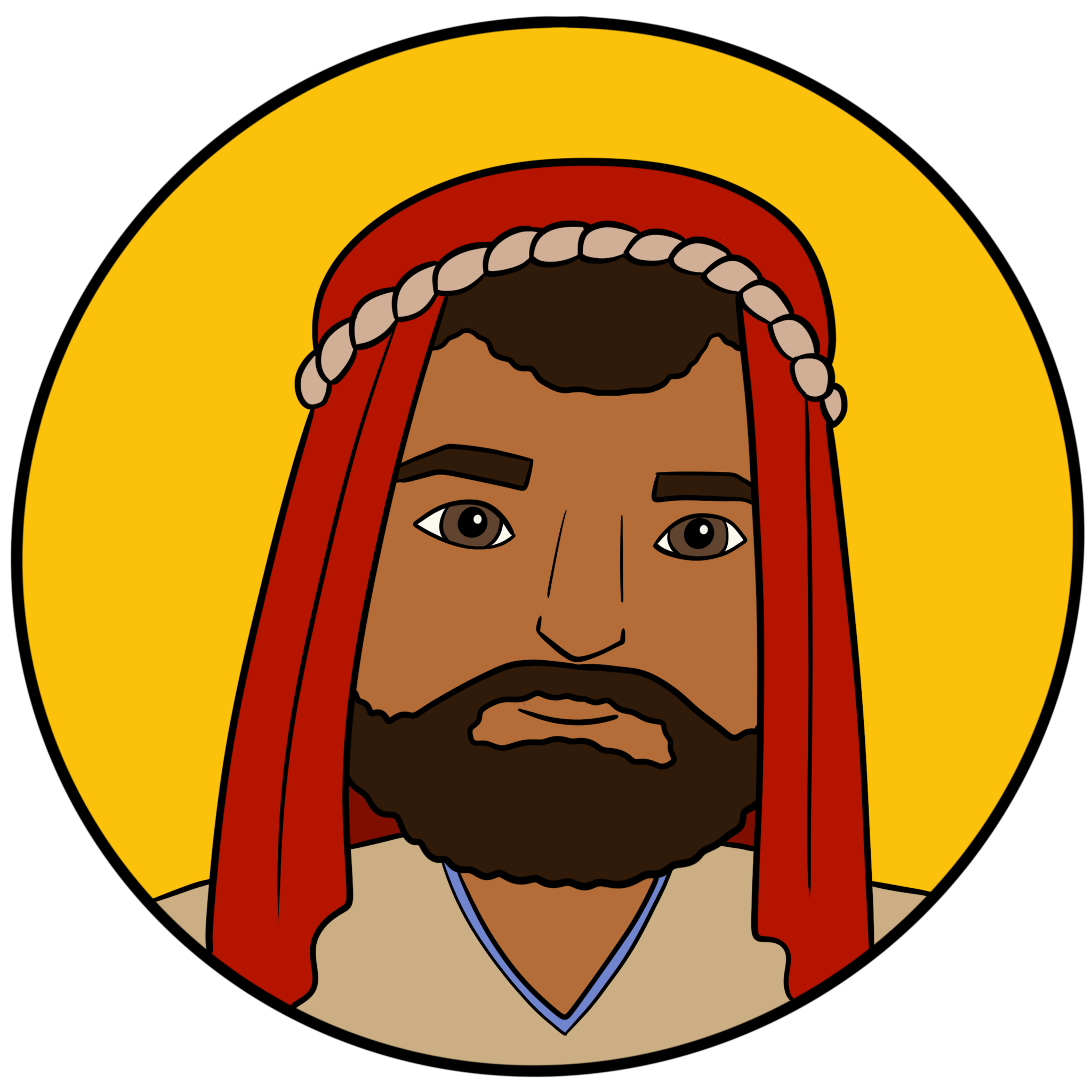 Joseph
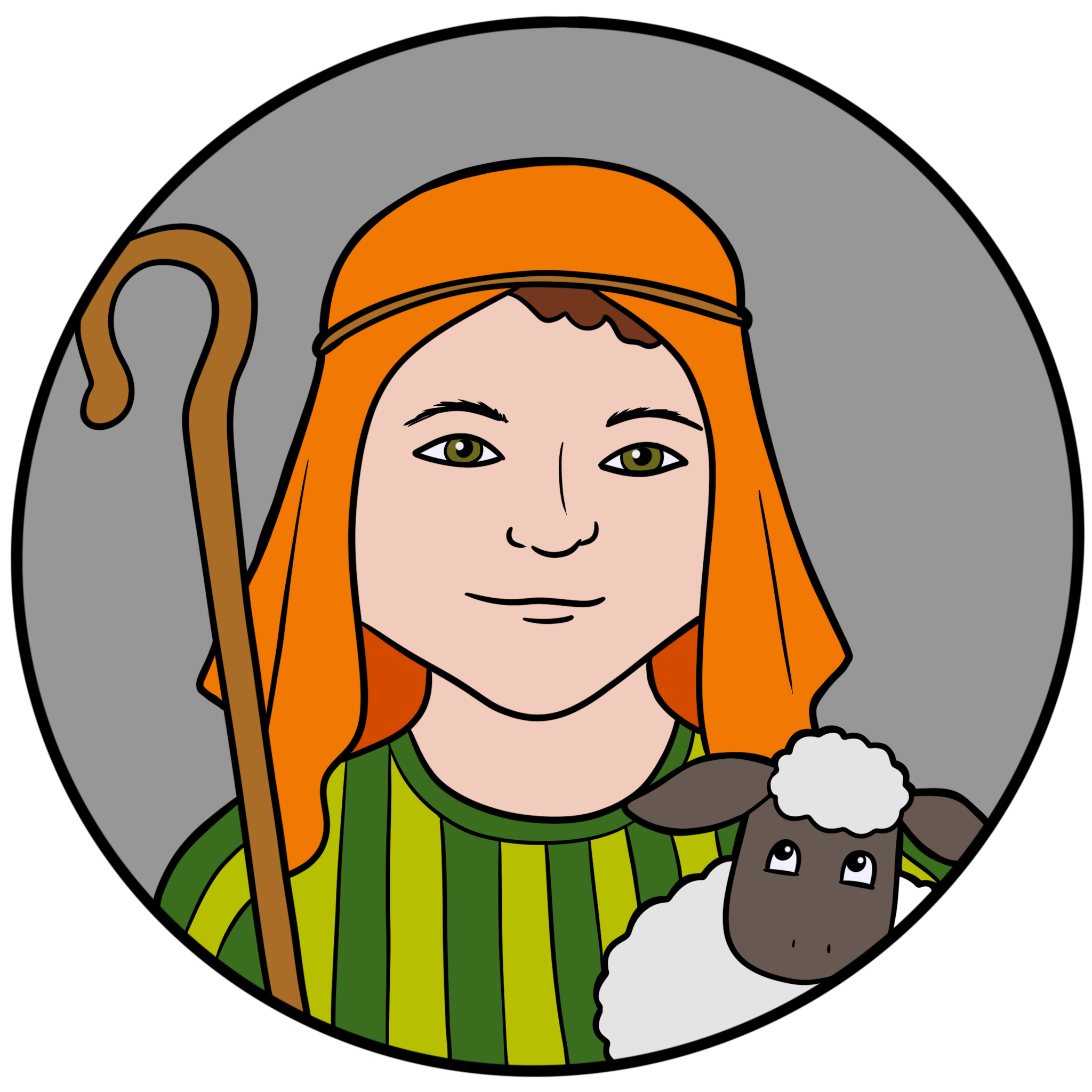 Shepherd
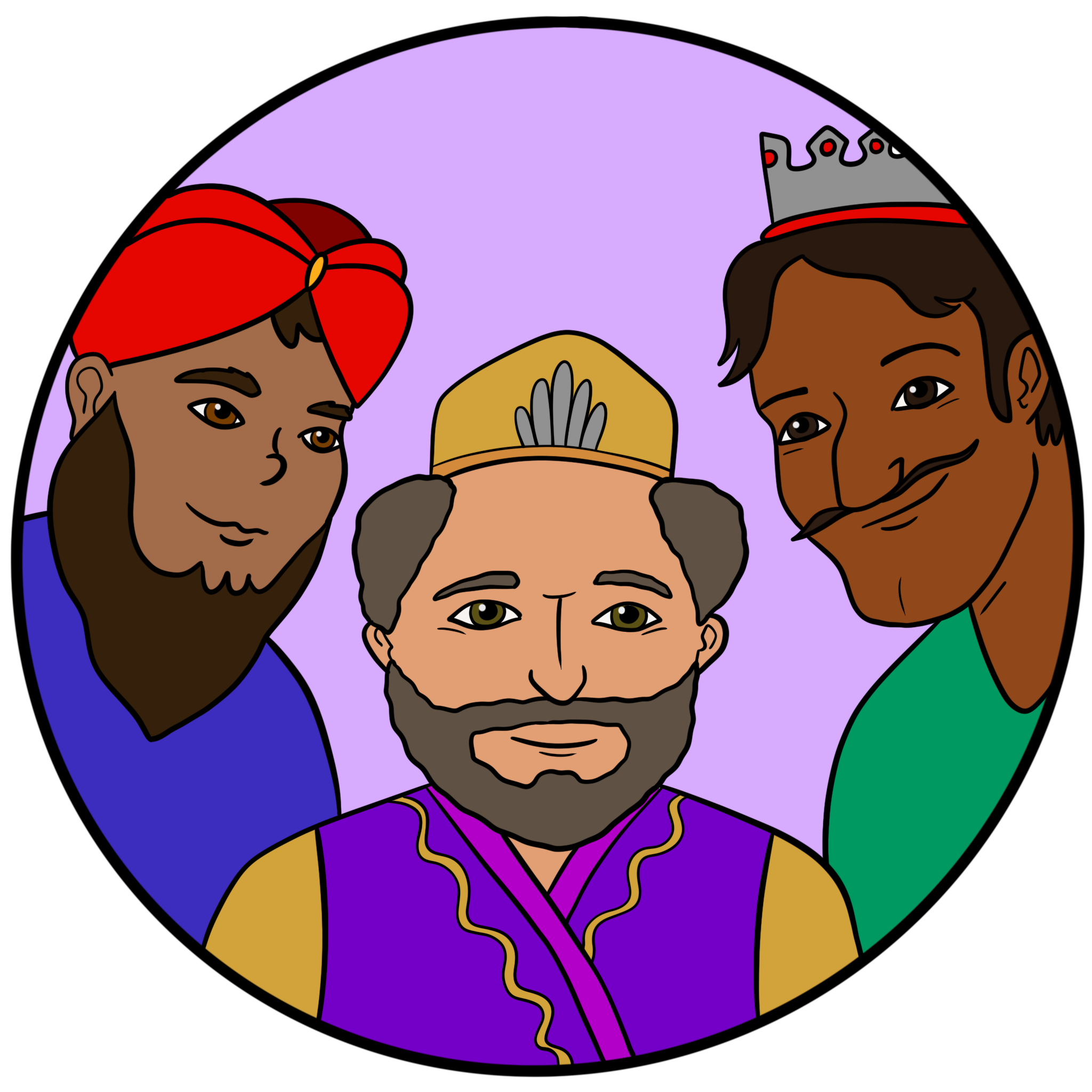 Wise Men
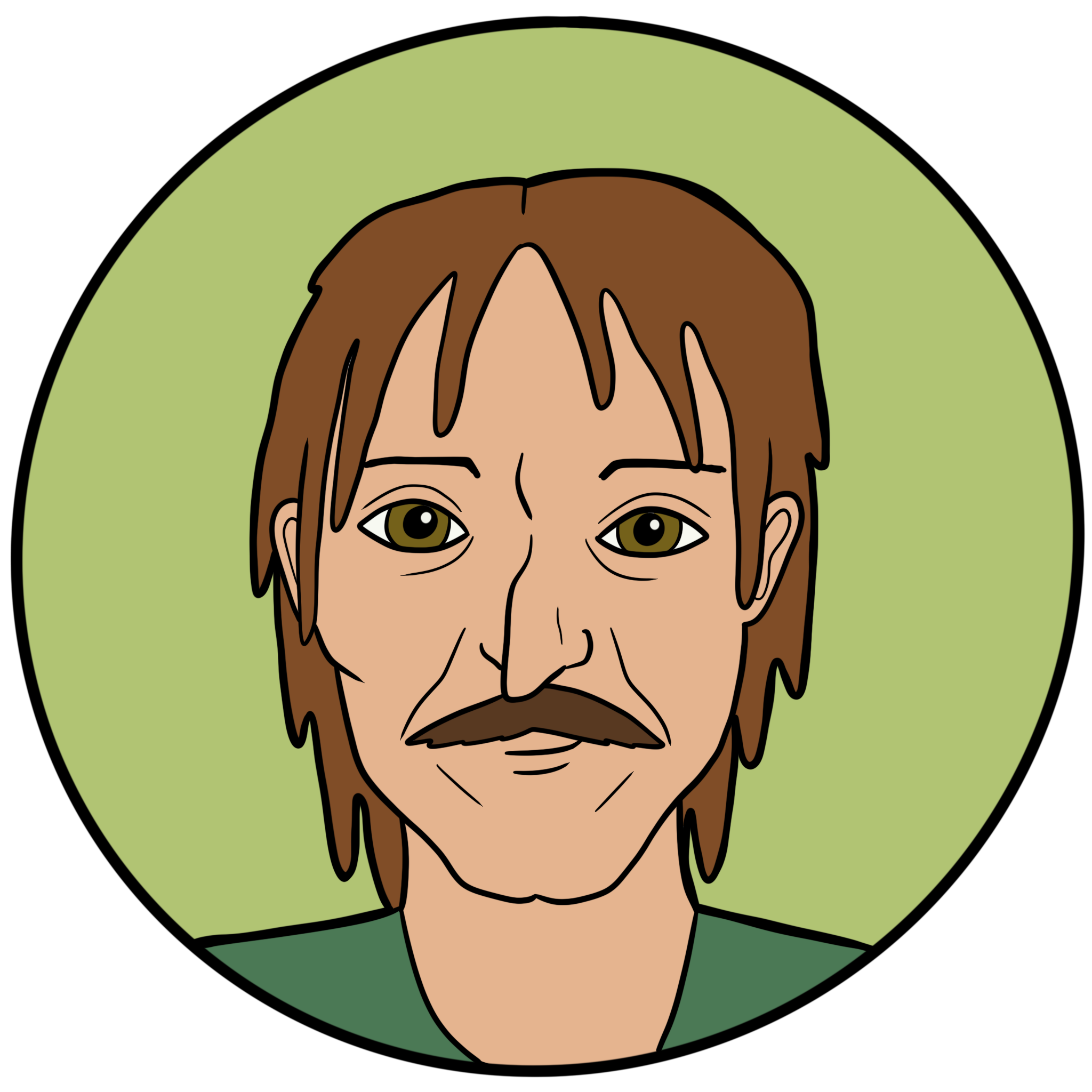 Innkeeper
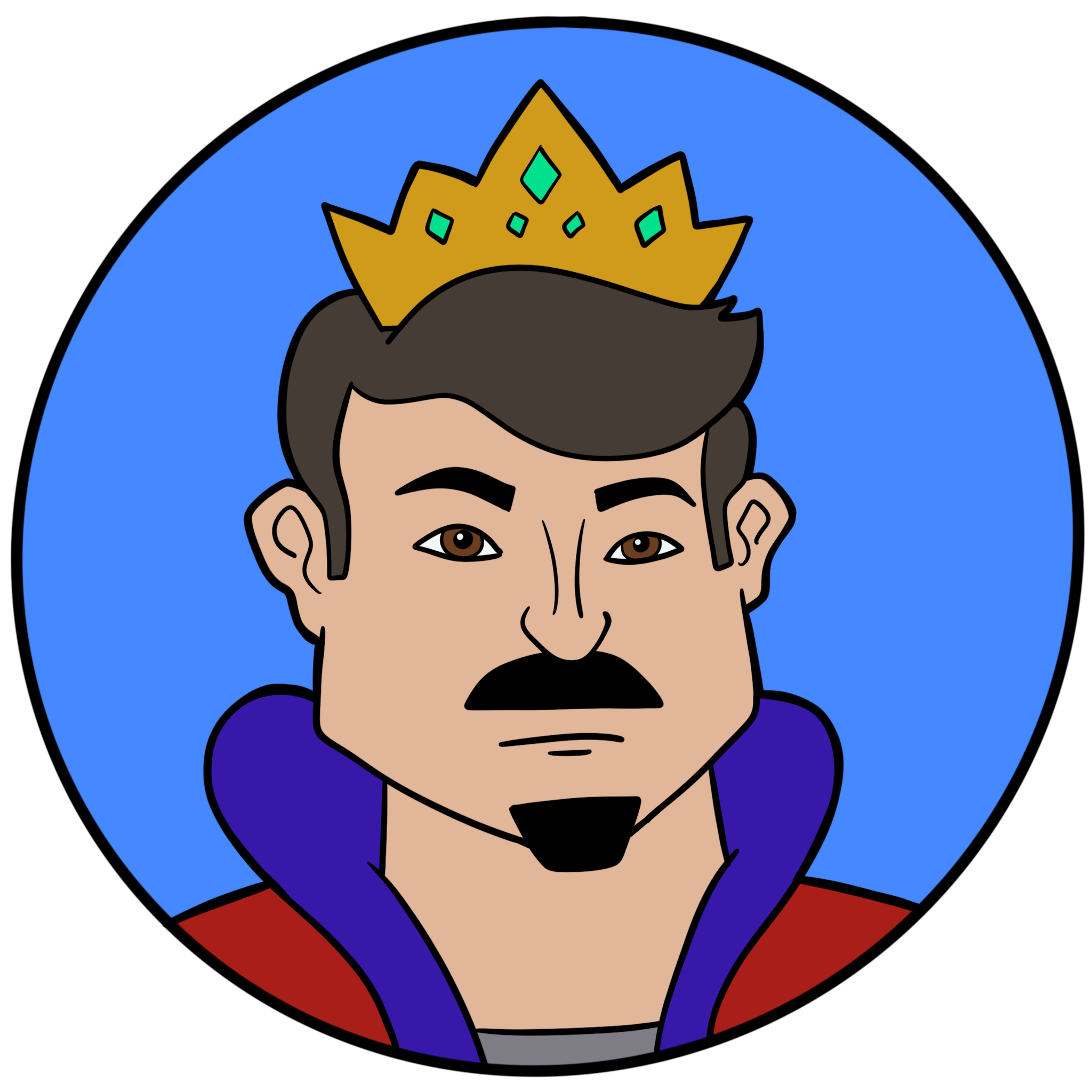 King Herod
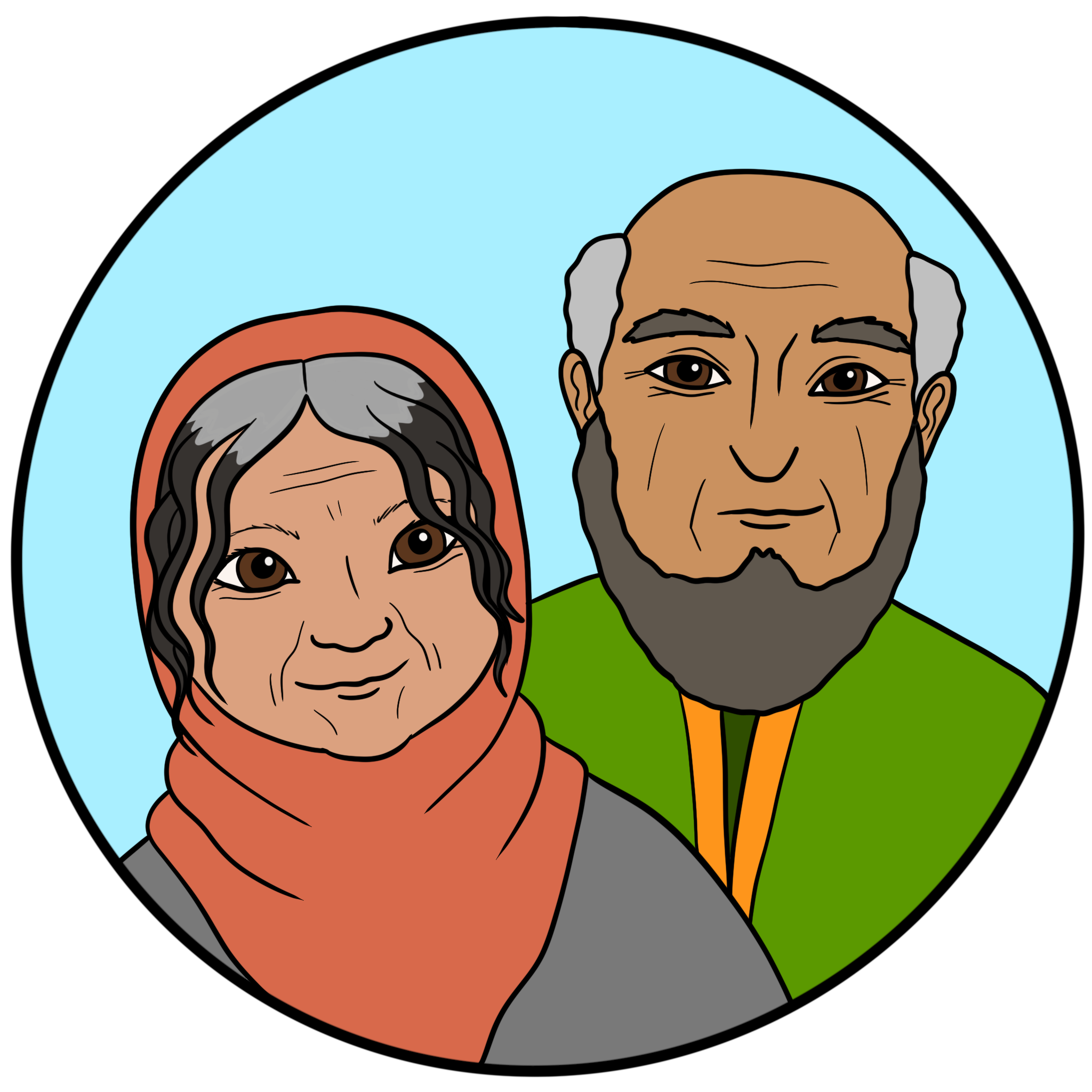 Elizabeth &
Zechariah
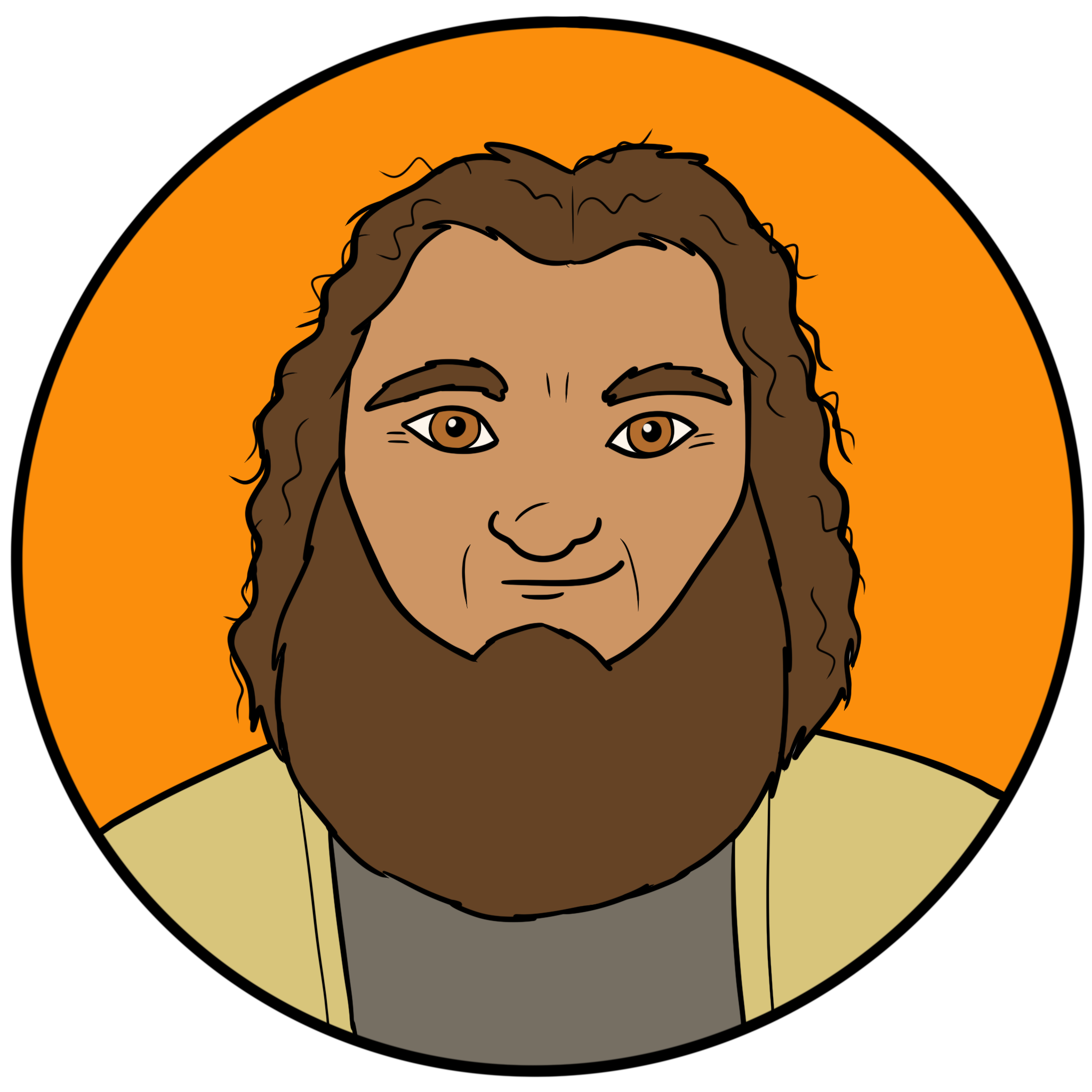 John the Baptist